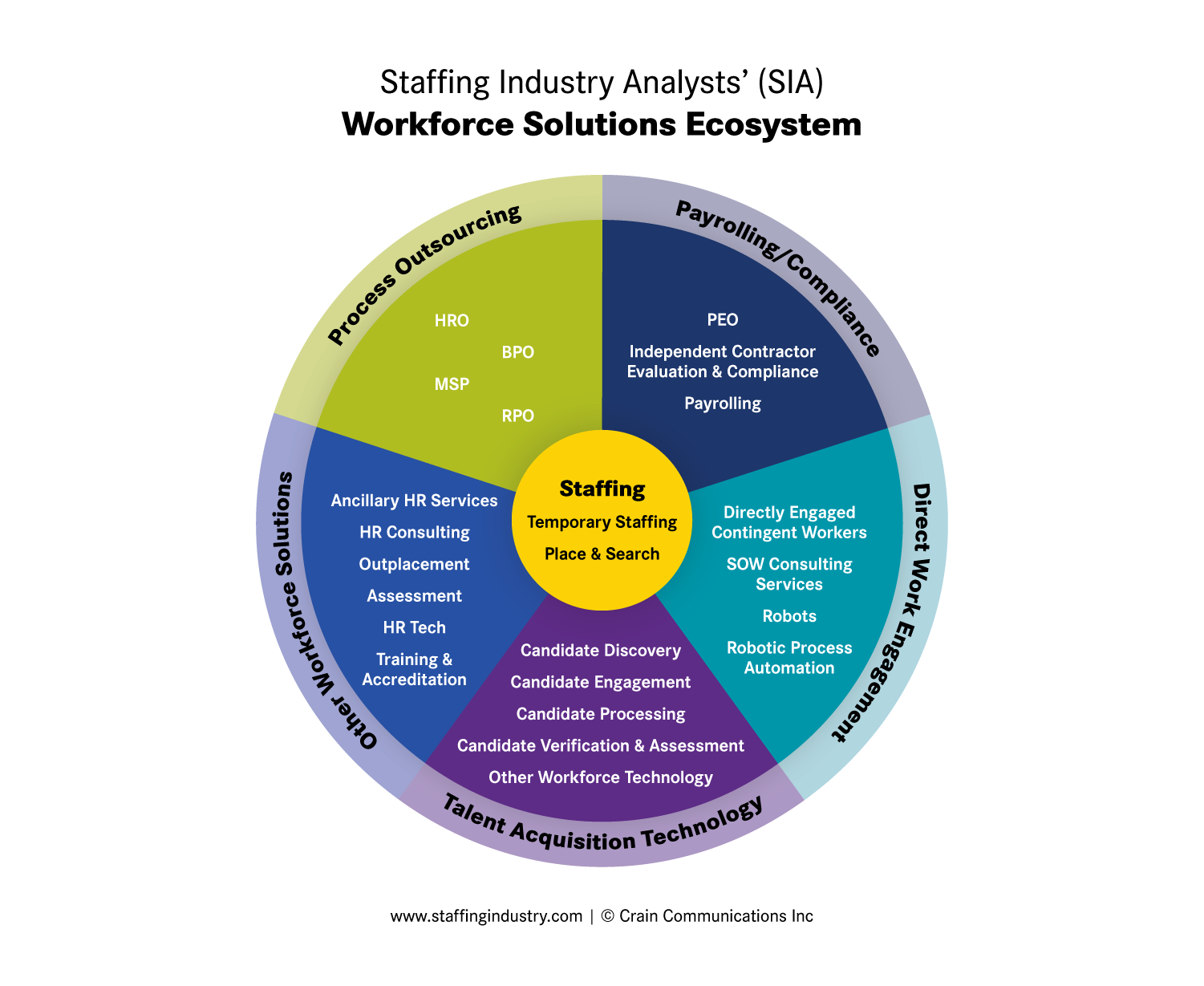 This chart highlights interconnected components of the Staffing Industry and other types of Workforce Solutions. It comprises six primary segments:
Staffing
Process Outsourcing
Payrolling/Compliance
Direct Work Engagement
Talent Acquisition Technology
Other Workforce Solutions
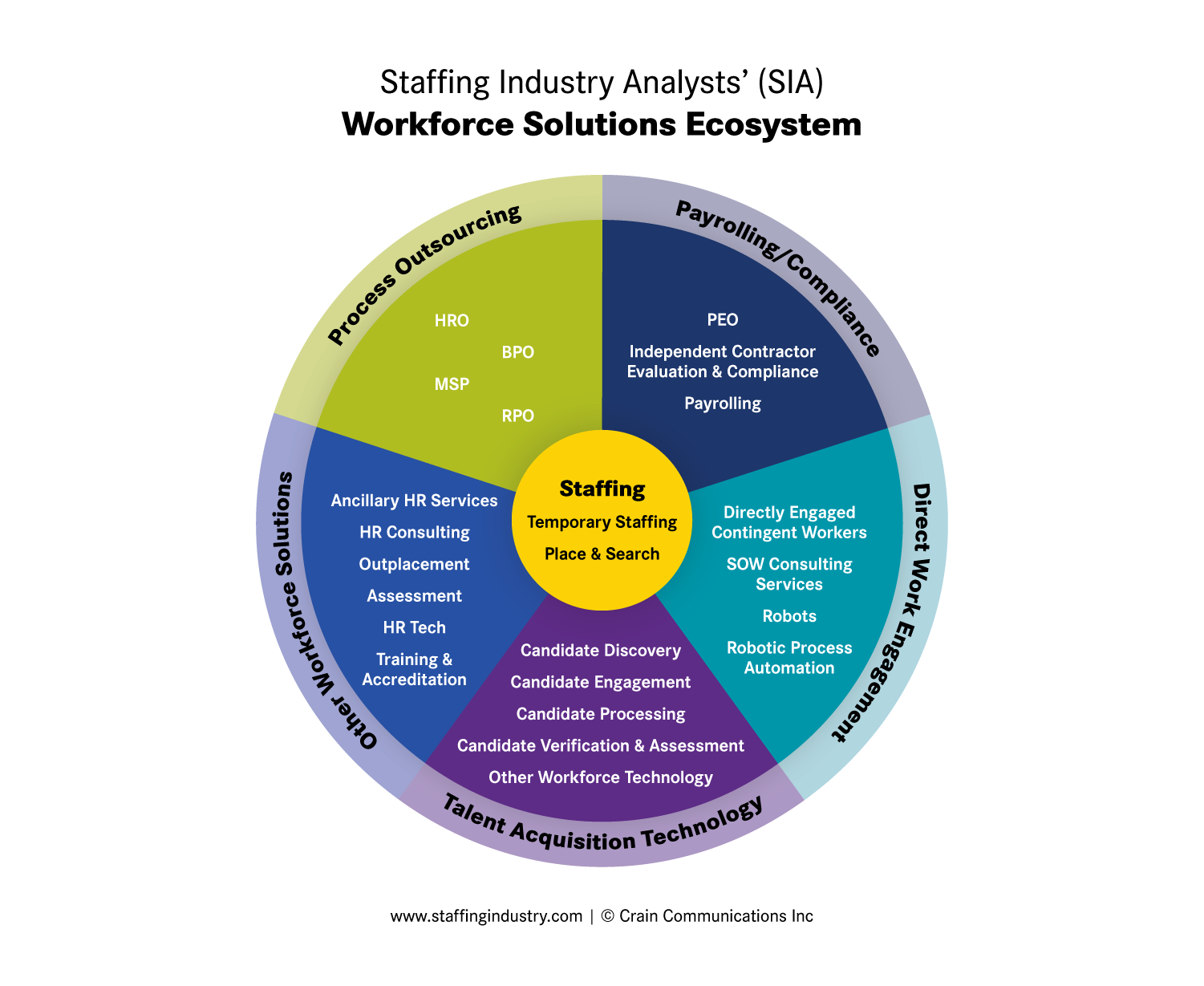 We have placed the Staffing Industry at the core of this Ecosystem though, of course, we realize that this will appear to be a somewhat biased perspective if the center of your particular universe lies elsewhere.
Within each segment are the products and services that comprise the segment.
How (your company name) fits within the Staffing Industry Analysts’ Workforce Solutions Ecosystem.
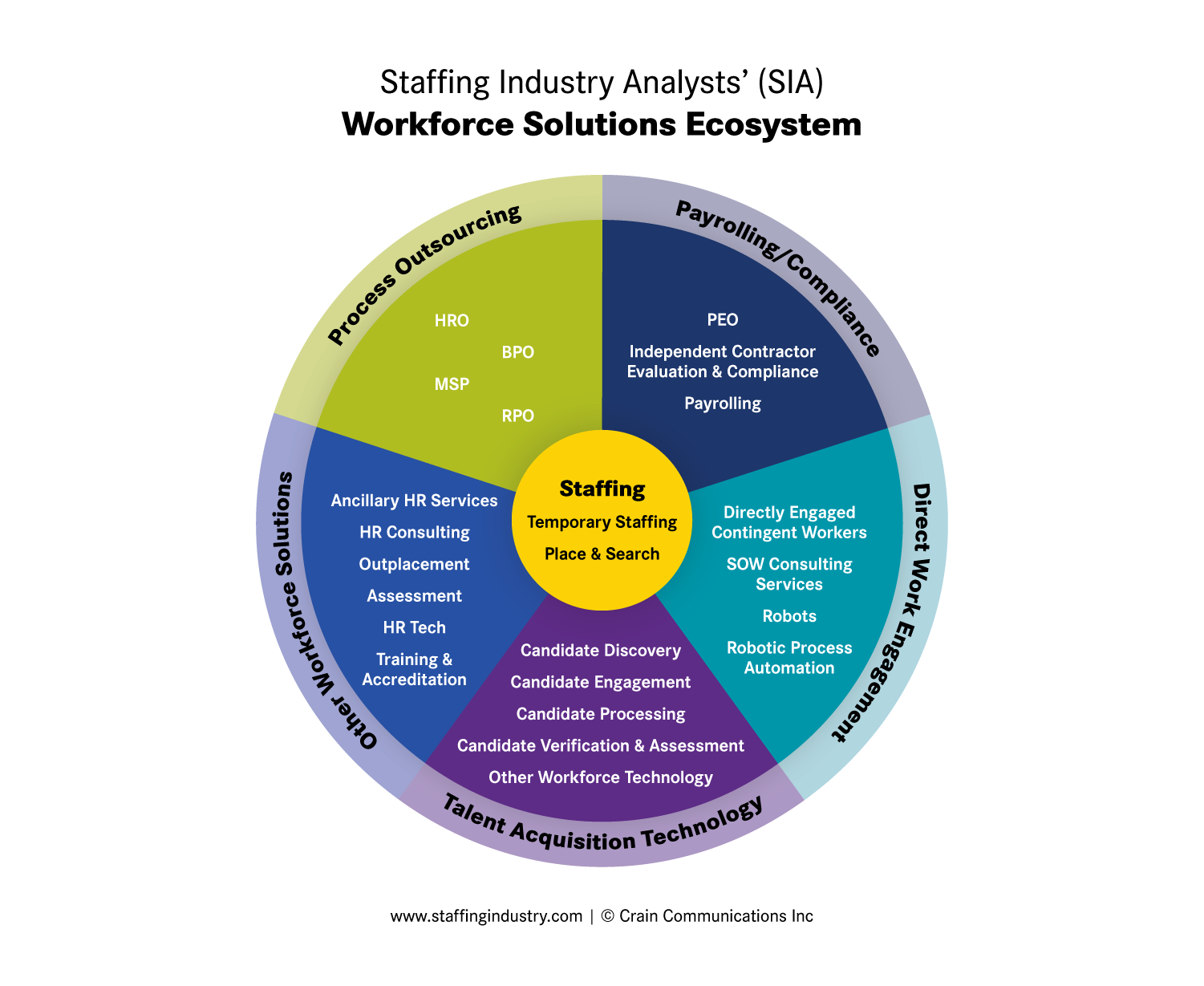 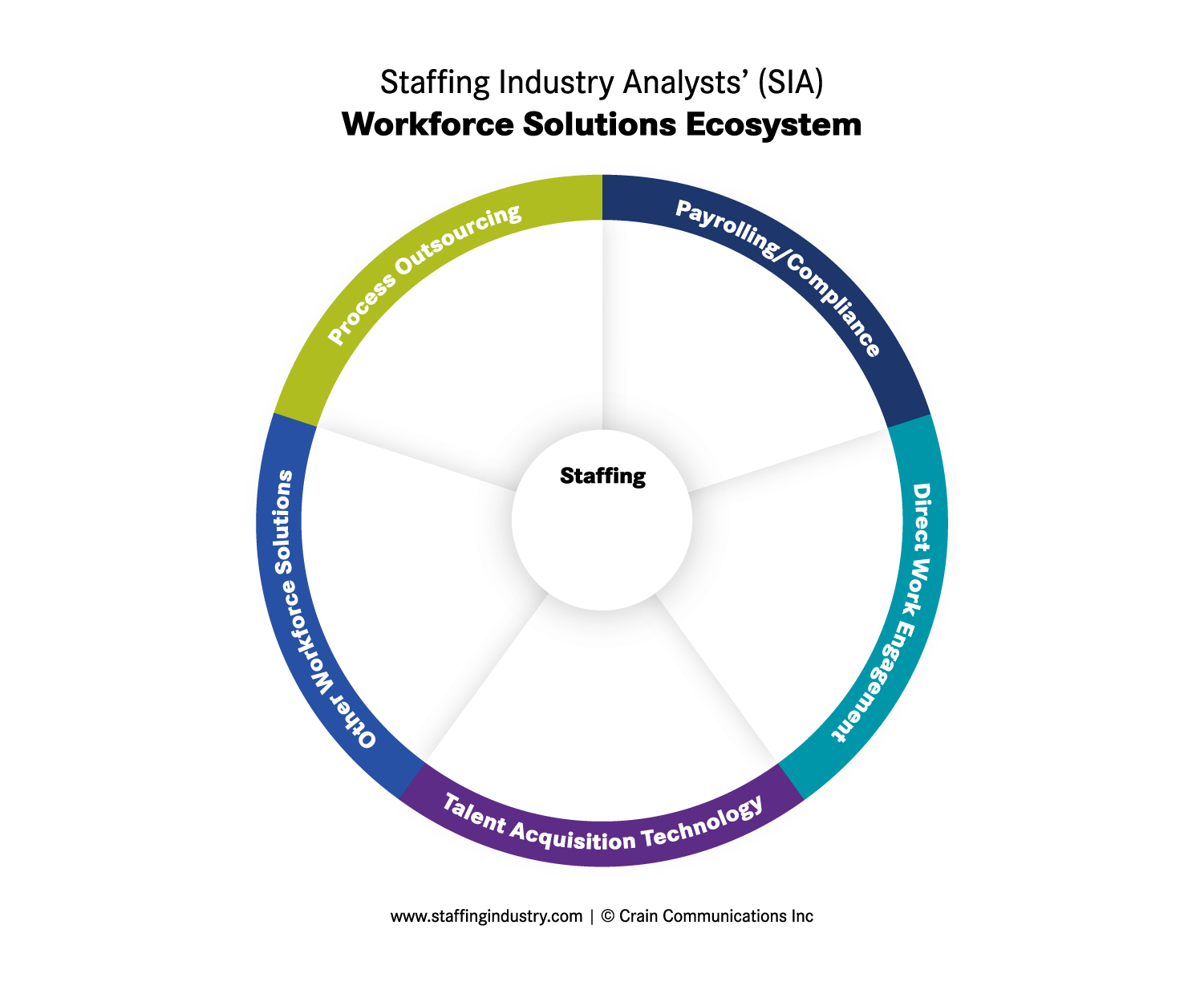 Place your company logo in the area that matches your services, then delete this box